Základy pracovního práva, služební zákonMgr. Markéta Rolincová
Kariérní centrum Masarykovy univerzity
1
O čem to dnes bude?
pracovní právo obecně – vznik, předmět
zařazení pracovního práva v systému práva, zásady pracovního práva
prameny pracovního práva
vznik pracovně-právního vztahu, pracovní smlouva
dohody o pracích konaných mimo pracovní poměr
zánik pracovního poměru – způsoby zániku
služební zákon
Kariérní centrum Masarykovy univerzity
2
O pracovním právu obecněCo to je pracovní právo?
Kupující
Zaměstnavatel
Platit mzdu, přidělovat práci
Vytvářet pracovní podmínky
Dodržovat ostatní pracovní podmínky
Zajistit bezpečnost a ochranu zdraví při práci
Prodávající
Zaměstnanec
Osobní výkon práce
Pracovat řádně, podle svých sil, znalostí a schopností
Loajalita
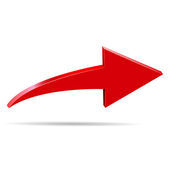 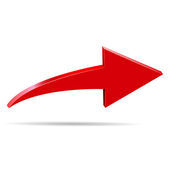 Závislá práce

Pracovní doba a doba odpočinku
Ochrana zaměstnance
Povinnost k náhradě škody
Kariérní centrum Masarykovy univerzity
3
O pracovním právu obecněPředmět pracovního práva
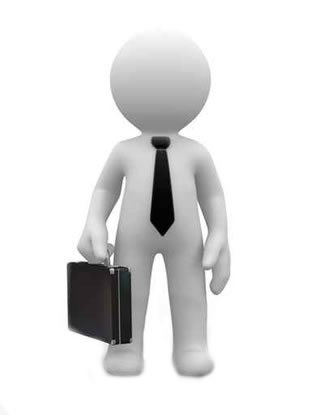 Závislá práce (§ 2 ZP)
práce, vykonávána 
ve vztahu nadřízenosti a podřízenosti
výlučně se musí jednat o osobní výkon práce
podle pokynu zaměstnavatele,
jeho jménem
za mzdu, plat nebo odměnu za práci
v pracovní době na pracovišti zaměstnavatele
na náklady zaměstnavatele 
a na jeho odpovědnost
Kariérní centrum Masarykovy univerzity
4
Vznik pracovního práva
vydělilo se z práva občanského
ústavní základy pracovního práva (čl. 26 a následující):
rovné zacházení, 
právo na práci, svobodná volba povolání,
zákaz nucené práce,
spravedlivá odměna za práci,
svoboda sdružování k ochraně hospodářských a sociálních práv, právo na stávku
potřeba pracovního práva vznikla s průmyslovou revolucí k ochraně slabší smluvní strany
Kariérní centrum Masarykovy univerzity
5
Zařazení pracovního práva v rámci systému práva
Soukromé právo
Veřejné právo
Možnost jej využít/
Povinnost
Rovnost
Nástroje k jeho ochraně
Teorie zájmová
Teorie orgánu
Teorie mocenská
Bezplatné užívání
Nájem
Neoprávněné užívání
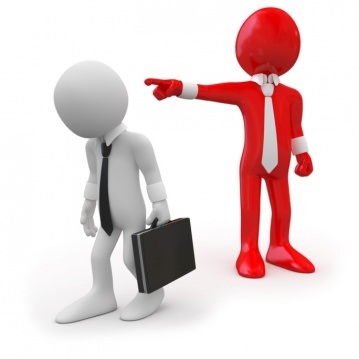 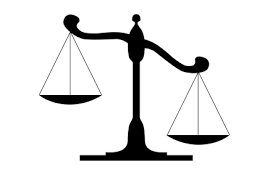 Kariérní centrum Masarykovy univerzity
6
Zásady pracovního práva
Soukromoprávní zásady
Odvětvové zásady
princip rovnosti,nemo iudex in causa sua,
autonomie vůle a smluvní svoboda („co není zakázáno, je dovoleno“), smlouvy se mají dodržovat,
soulad výkonu práv s dobrými mravy,
zákaz zneužití práva, ochrana dobré víry,
bezformálnost právních úkonů, prevence
ochrana slabší smluvní strany 
uspokojivé a bezpečné pracovní podmínky
spravedlivé odměňování zaměstnance
řádný výkon práce
rovné zacházení a zákaz diskriminace
Kariérní centrum Masarykovy univerzity
7
Rovnost v pracovním právu
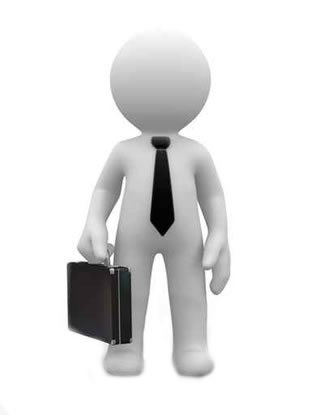 Ochrana slabší smluvní strany
Výpověď, výpovědní důvody, výpovědní doba
Státní úřad inspekce práce
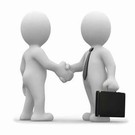 Kariérní centrum Masarykovy univerzity
8
Prameny pracovního práva
Normativní právní akty
mezinárodní smlouvy
právní předpisy
nálezy Ústavního soudu
Normativní smlouvy a předpisy
kolektivní smlouvy
vnitřní předpisy zaměstnavatele
Nenormativní smlouvy
individuální pracovní smlouva
Kariérní centrum Masarykovy univerzity
9
Pracovní smlouva
povinný obsah: 
druh práce, místo výkonu práce  a den nástupu do práce x fakultativní obsah
 povinně písemná forma
 rovnost při sjednávání 
 možnosti odstoupení
 omezení v počtu?
Kariérní centrum Masarykovy univerzity
10
Příklady
Pracovní smlouva
Petr Novotný, IČ: ………. , se sídlem ………. (zaměstnavatel) a
Josef Navrátil, bytem ………. (zaměstnanec)
uzavírají tuto pracovní smlouvu:
Vznik pracovního poměru
Pracovní poměr vzniká dne 4.4.2016.
II. Druh práce
Zaměstnanec bude vykonávat práci kuchaře. Výkon práce obnáší přípravu pokrmů a pomocné práce spojené s jejich přípravou.
III. Místo výkonu práce
Místem výkonu práce je restaurace na adrese Tučkova 30, Brno, 602 00.
Kariérní centrum Masarykovy univerzity
11
Příklady
IV. Doba pracovního poměru
Pracovní poměr se sjednává na jeden rok. 
V. Zkušební doba
Sjednává se zkušební doba v délce 3 měsíců.
VI. Mzda
Zaměstnanci náleží za vykonanou práci mzda ve výši 15 000 Kč (patnáct tisíc korun českých). 
Mzda je splatná po vykonání práce, a to do 5. dne následujícího měsíce, ve kterém vzniklo právo na úhradu mzdy.
VII. Výpovědní doba
Výpovědní doba činí u obou účastníků 2 měsíce.
Kariérní centrum Masarykovy univerzity
12
Příklady
VIII. Ostatní ustanovení
Ostatní práva a povinnosti účastníků smlouvy se řídí ustanoveními zákoníku práce a souvisejícími pracovně právními předpisy.
IX. Prohlášení stran
Obě strany prohlašují, že si pracovní smlouvu sepsanou na základě svobodné vůle přečetly a s jejím obsahem souhlasí. Na důkaz toho připojují své podpisy.

V Brně dne 20.2.2016
-----------------
Petr Novotný(zaměstnavatel)
-----------------
Josef Navrátil (zaměstnanec)
Kariérní centrum Masarykovy univerzity
13
Příklady
Pracovní smlouva
Ingrid Brzobohatá, IČ: ………. , se sídlem ………. (zaměstnavatel) a
Aleš Housle, bytem ………. (zaměstnanec)
uzavírají tuto pracovní smlouvu:
Vznik pracovního poměru
Pracovní poměr vzniká dne 12.12.2012.
II. Druh práce
Zaměstnanec bude vykonávat práci správce Nebeské brány. Výkon práce obnáší rozřazování uchazečů o vstup na hříšníky a hodné lidi. Při své práci bude spolupracovat s peklem.
III. Místo výkonu práce
Místem výkonu práce je brána na adrese Nebe, Ulice příchozí, 111 11.
Kariérní centrum Masarykovy univerzity
14
Příklady
Pracovní smlouva
Ingrid Brzobohatá, IČ: ………. , se sídlem ………. (zaměstnavatel) a
Aleš Housle, bytem ………. (zaměstnanec)
uzavírají tuto pracovní smlouvu:
Vznik pracovního poměru
Pracovní poměr vzniká dne 12.12.2013.
II. Druh práce
Zaměstnanec bude vykonávat práci obchodního zástupce. Náplní práce bude setkávání se s klienty, nabízení služeb naší a partnerských firem, uzavírání obchodů. Zaměstnanec bude při své práci hodně cestovat. 
III. Místo výkonu práce
Místem výkonu práce je Česká republika.
Kariérní centrum Masarykovy univerzity
15
Příklady
IV. Doba pracovního poměru
Pracovní poměr se sjednává na sedm let. 
V. Zkušební doba
Sjednává se zkušební doba v délce 4 měsíců.
VI. Mzda
Zaměstnanci náleží za vykonanou práci mzda ve výši 2 000 Kč (dva tisíce korun českých). Mzda je splatná po vykonání práce, a to do 5. dne následujícího měsíce, ve kterém vzniklo právo na úhradu mzdy.
VII. Výpovědní doba
Výpovědní doba činí u obou účastníků 1 měsíc.
Kariérní centrum Masarykovy univerzity
16
Z judikatury
Nález Ústavního soudu ze dne 12. 5. 2011, sp. zn. III. ÚS 3616/10 – „provozovny společnosti na území ČR“
Kariérní centrum Masarykovy univerzity
17
Pracovní poměr
vznik – dnem, který byl sjednán jako den nástupu do práce

 informační povinnost zaměstnavatele 

povinnost zaměstnavatele – přidělovat práci, platit za práci/ povinnost zaměstnance – osobní a řádný výkon práce
Kariérní centrum Masarykovy univerzity
18
Pracovní poměr na dobu určitou
není-li uvedeno – doba neurčitá
 maximálně 3 roky – 2krát za sebou (i  prodloužení)
 rozpor – doba neurčitá (k soudu 2 měsíce)
 možnost řetězení
Kariérní centrum Masarykovy univerzity
19
Zkušení doba
maximální délka 3 měsíce
 zákaz dodatečného prodlužování/nemoc
 písemná forma , jinak je neplatná
 zrušení PP ve zkušební době
 neexistuje možnost tzv. zkoušet pracovníka mimo pracovněprávní vztah!!!
Kariérní centrum Masarykovy univerzity
20
Zkušení doba - příklad
František V. Uzavřel s obchodní společností pracovní smlouvu s druhem práce referent v obchodním oddělení. Den nástupu do práce byl sjednán na 1. 10. 2012 a současně byla sjednána 3 měsíční zkušební doba. Zaměstnanec byl rozhodnutím příslušného orgánu uznán dočasně práce neschopným a jeho dočasná pracovní neschopnost trvala od 10. 11. 2012 do 25. 11. 2012. Dne 10. 1. 2013 mu zaměstnavatel předal zrušení pracovního poměru ve zkušební době. Zaměstnanec namítal, že zkušební doba již skončila, a proto, pokud chce s ní zaměstnavatel skončit pracovní poměr, musí mu dát výpověď.
Kariérní centrum Masarykovy univerzity
21
Zkušení doba - příklad
Otázky:
Skončil pracovní poměr ve zkušební době?
Kdy uplynula zkušební doba?
Lze zkušební dobu sjednat po vzniku pracovního poměru?
Je možné zkušební dobu dodatečně prodloužit?
Kariérní centrum Masarykovy univerzity
22
Konkurenční doložka
zdržení se shodné činnosti/soutěžní povaha
 max. 1 rok
 peněžní kompenzace – nejméně ½ výdělku
 smluvní pokuta (přiměřeně) – zánik závazku
 možnosti odstoupení/výpovědi
 povinně písemná forma
Kariérní centrum Masarykovy univerzity
23
Dohody o pracích konaných mimo pracovní poměr
Dohoda o provedení práce

Dohoda o pracovní činnosti

není povinnost rozvrhnout pracovní dobu
povinně písemná forma
Kariérní centrum Masarykovy univerzity
24
Dohoda o provedení práce
rozsah práce max.300 hodin v kalendářním roce u jednoho zaměstnavatele
 je-li více dohod, hodiny se sčítají
 povinně – doba na kterou se dohoda uzavírá
 odvody/maximální částka výdělku (10 000 Kč)
Kariérní centrum Masarykovy univerzity
25
Dohoda o pracovní činnosti
rozsah práce – ne víc jak ½ týdenní pracovní doby (20 hodin)
 obsah - sjednaná práce, doba, na kterou se uzavírá  a rozsah pracovní doby
 povinnost odvádět pojistné (výdělek nad 2 500 Kč)
Kariérní centrum Masarykovy univerzity
26
Zánik pracovního poměru
Dohoda
 Výpověď
 Uplynutí doby
 Okamžitým zrušením
 Zrušením ve zkušební době
 Smrtí zaměstnance
Kariérní centrum Masarykovy univerzity
27
Výpověď
písemná, zaměstnanec bez udání důvodů
 zaměstnavatel – taxativně stanovené důvody
 nelze v ochranné době
 min. 2 měsíční VD
Kariérní centrum Masarykovy univerzity
28
Z judikatury
Rozsudek Nejvyššího soudu ze dne 12. 4. 2005, sp. zn. 21 Cdo 2095/2004 – výpověď pro nadbytečnost po návratu z mateřské dovolené

Rozsudek Nejvyššího soudu ze dne 18. 1. 2011, sp. zn. 21 Cdo 619/2010 - méně závažné porušování povinností vyplývajících z právních předpisů vztahujících (soustavnost, neuspokojivé pracovní výsledky)
Kariérní centrum Masarykovy univerzity
29
Okamžité zrušení
zaměstnavatel - odsouzení pro úmyslný trestný čin – víc jak 1 rok, hrubé porušení zákonné povinnosti

 zaměstnanec – nemůže dále vykonávat práci ze zdravotních důvodů, zaměstnavatel nevyplatil mzdu – 15 dnů po splatnosti
Kariérní centrum Masarykovy univerzity
30
Z judikatury
Rozsudek Nejvyššího soudu ze dne 15. 12. 2005, sp. zn. 21 Cdo 59/2005 - zaměstnankyně v době, která pro ni nebyla pracovní dobou, chtěla opustit areál zaměstnavatele (prodejnu) se zbožím, které nezaplatila
Kariérní centrum Masarykovy univerzity
31
Nároky související se skončením pracovního poměru
pracovní volno k hledání zaměstnání

 pracovní posudek a potvrzení o zaměstnání

 odstupné
Kariérní centrum Masarykovy univerzity
32
Služební zákon
zákon č. 234/2014 Sb., o státní službě
služební poměr
veřejnoprávní vztah – jedna ze stran orgán veřejné moci, způsob zakládání vztahu
vztah k zákoníku práce a soukromoprávním předpisům
vztah ke správnímu řádu a veřejnoprávním předpisům
ujednání pouze v rámci možností daných zákonem
Kariérní centrum Masarykovy univerzity
33
Způsob vzniku služebního poměru
přijetí do SP rozhodnutím správního orgánu
povinnost konat výběrové řízení
žádost o přijetí do služebního poměru
státní občan ČR, občan jiného členského státu EU nebo Dohody o EHP
18 let
svéprávnost, bezúhonnost
vzdělání a zdravotní způsobilost
služební poměr se vztahuje na pracovníky s rozhodovací pravomocí
Kariérní centrum Masarykovy univerzity
34
Ukončení služebního poměru
nastanou-li zákonné důvody, nutnost ukončit
ukončení rozhodnutím správního orgánu (nesplnění podmínky občanství, nevyhovující výsledky, nesplnění předpokladů pro výkon SS, organizační důvody – odbytné)
odbytné i při zdravotní nezpůsobilosti 
ukončení ze zákona (např. trestní stíhání, zákaz činnosti, omezení svéprávnosti, věk) 
na žádost zaměstnance, 60 dní od podání
spory – instančnost, správní soudnictví
Kariérní centrum Masarykovy univerzity
35